Calculating the resistance of a bulb
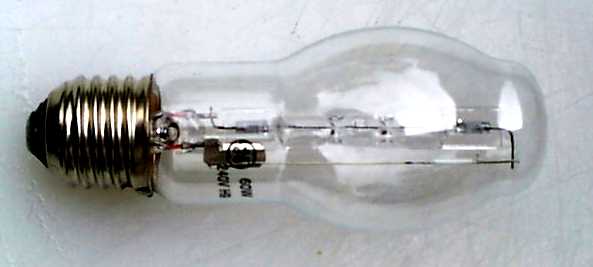 A filament bulb has a current of 5 A running through it, with a potential difference of 50 V across it. 
What is the resistance of the filament in the bulb?
V 	=  IR

     R	=  V
	   I

     	=  50 V
	     5 A
	=  10 
P6 – Electricity for Gadgets
Lesson 3 – Resistors in series
Learning aim: Demonstrate an understanding of how resistors work in series circuits
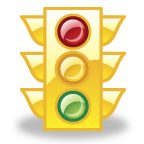 Success Criteria
Learning Objectives
Understand how potential dividers work.
Understand how to add resistors in series.
Calculate the output from a potential divider.
Recall the properties of potential dividers. (Grade E-D)
Use Rt = R1 + R2 to find the total voltage of resistors in series. (Grade E-D)
Explain how combinations of fixed and variable resistors can be used in potential divider circuits. (Grade C)
Calculate Vout for simple ratios of resistors.(HT) (Grade C-A)
Explain how a Vout  with adjustable threshold can be achieved. (Grade C-A)
Resistors in series
2 
4 
When resistors are connected in series, the total resistance can be calculated using:
Total resistance  =  R1 + R2
What is the total resistance for this circuit?
Total resistance  
 =  R1 + R2
=  4  + 2 
=  6 
Resistors in series
What is the total resistance for this circuit?
34 
6 
Total resistance  =  R1 + R2
=  6  + 34 
=  40 
Ammeter reads 2A
A
V
Voltmeter reads 10V
Copy the diagram and answer the questions
LD
What is the resistance across this bulb?
Assuming all the bulbs are the same what is the total resistance in this circuit?
20/08/2013
Experiment - P6b 01 (part a)
Using a variable resistor as a potential divider.

	At the end of this experiment you should be able to produce a definition for a potential divider
Potential Dividers - Theory
VIN
R1
VOUT
R2
0V
0V
The Potential Divider equation:
(R2)
VOUT
Potential divider circuits allow us to obtain a required output voltage by ‘tapping off’ part of the input voltage
VIN  x
(R1 + R2)
R1
V
V1
R2
V2
V does not change
V = V1 + V2
The two resistors are dividing up the potential (or voltage) -  (the Potential Divider)
What happens if:
V1
V
V2
R1 increases and R2 is unchanged?
V
R1 decreases and R2 remains the same?
V
The values of both R1 and R2 are doubled?
V1
V
V2
The values of both R1 and R2 are halved?
V1
V
V2
The supply voltage V is trebled?
x 3
x 3
3V
Uses of the potential divider


	To supply a variable voltage

	To make an input sensor from other components - many detectors will switch on as a voltage goes above or below a certain threshold (such as in  a thermostat).
Practical P6b01(part b)
HT
I can design and construct a potential divider circuit to achieve a given output pd. 	

	
	Equipment available: variety of resistors , leads, batteries, voltmeters.
Some example questions
12V
1.5V
50V
3V
100 
50 
10 
75 
VOUT
VOUT
VOUT
VOUT
100 
45 
75 
25 
0V
0V
0V
0V
0V
0V
0V
0V
HT
HT
Answers
A.   6V					B. 44.12V


C.  0.75V					D. 0.71V
To do
Complete the worksheet P6b01

Q2. Resistors in series

Then try – Q3a-c as well
[Speaker Notes: Q3 for HT
WS could be for plenary LD. Or draw a potential divider circuit on white boards]
WS Answers
Q2a 6 V • Q2b 8 V • Q2c 6 V • Q2d 4  and 12  in series then take output from 4  • Q3a 6 V • Q3b 1000  • Q3c 4.5 V
HT
Plenary
Copy and complete the table, for the circuit below.
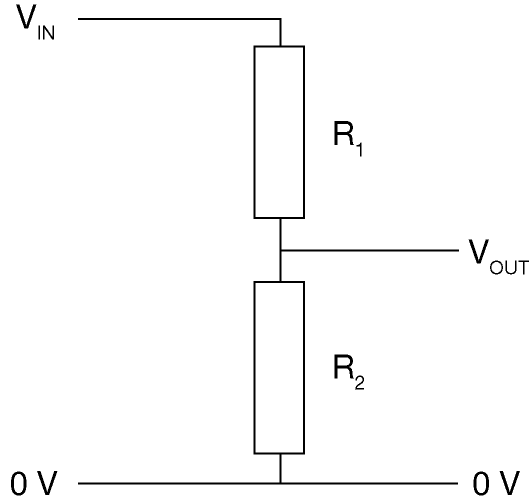 Give two ways in which a variable output can be obtained without setting up a new circuit  each time.
[Speaker Notes: LD draw a potential divider circuit on white boards that includes a variable resistor]
HT
Plenary answers
Replace R1 with a variable resistor; replace R2 with a variable resistor
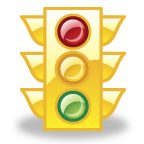 Success Criteria
Learning Objectives
Understand how potential dividers work.
Understand how to add resistors in series.
Calculate the output from a potential divider.
Recall the properties of potential dividers. (Grade E-D)
Use Rt = R1 + R2 to find the total voltage of resistors in series. (Grade E-D)
Explain how combinations of fixed and variable resistors can be used in potential divider circuits. (Grade C)
Calculate Vout for simple ratios of resistors.(HT) (Grade C-A)
Explain how a Vout  with adjustable threshold can be achieved. (Grade C-A)
PC research task
http://www.bbc.co.uk/schools/gcsebitesize/science/triple_ocr_gateway/electricity_for_gadgets/sharing/revision/1/